V. PUTIN- THE LEADER AND THE MAN
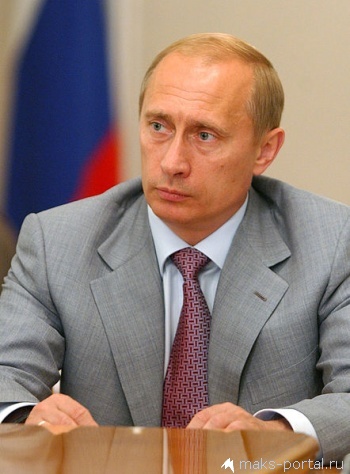 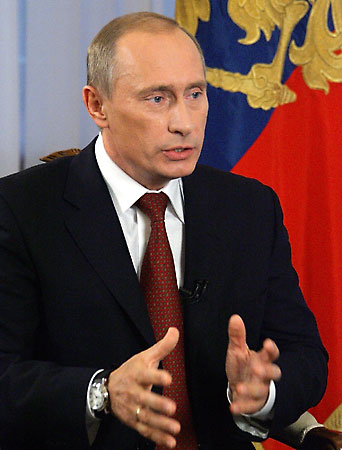 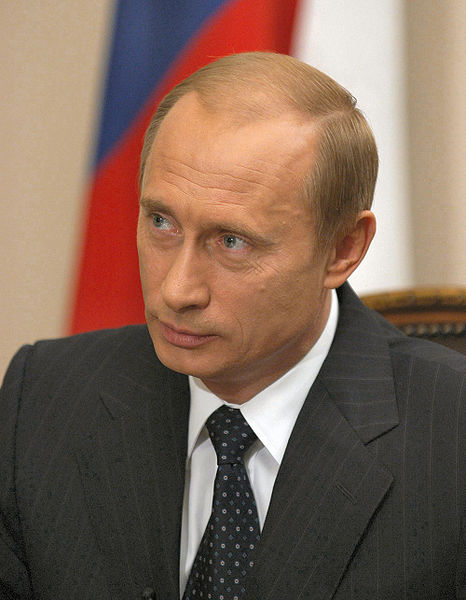 ADDITIONAL MATERIAL
TO
ENGLISH  IX O.V. AFANASYEVA
                         I.V. MIKHEEVA
UNIT  TWO 
  PEOPLE AND SOCIETY
EX.59 P.105
TEACHER:
 NEKRASOVA  TATYANA NEKRASOVA
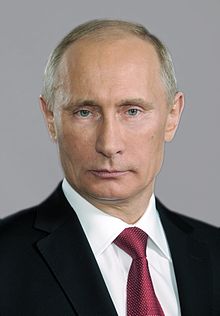 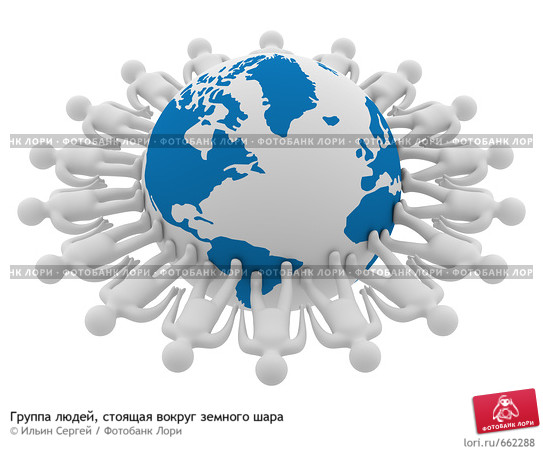 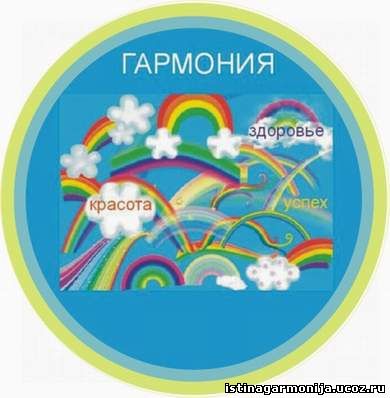 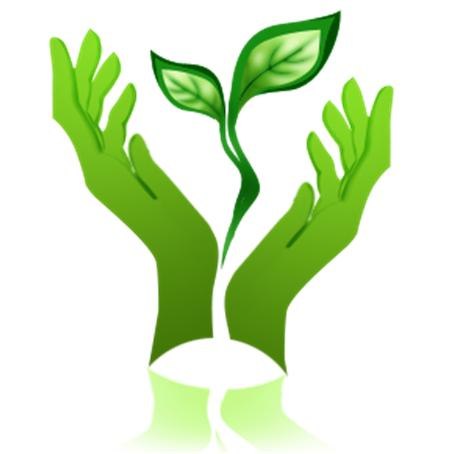 If there is harmony in the heart, there will be harmony in the family.  If there is harmony in the family, there will be harmony in the nation. If there is harmony in the nation, there will be harmony in the world. 
                                                                                          (Confucius )
Brainstorm:
Сomment on the quotation  line by  line…
Line 1. If there is harmony in the heart, there will be harmony in the family. 
 Line 2. If there is harmony in the family, there will be harmony in the nation. 
 Line 3. If there is harmony in the nation, there will be harmony in the world.
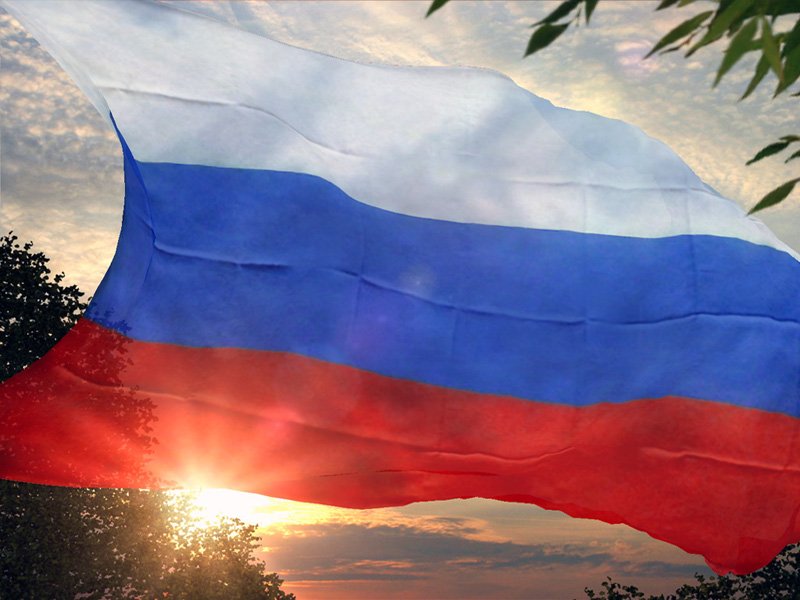 Definitions:
The term democracy – (Greek ) 
                                      -"rule by the (simple) people“.
 Democracy is «Government of the people, by the people, for the people»  Abraham Lincoln (1809-1865)
Wikipedia: “A politician is an individual who is a formally recognized and active member of a government, or a person who influences the way a society is governed through an understanding of political power and group dynamics.”
The Russian Federation
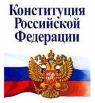 Russia  is a democratic federative state based on rule of law and a republican form of government. According  to the Constitution Russia is a Presidential Republic 
State power in Russia is exercised by the President, the Federal Assembly, the Government and the Courts.
The main law of our country is the Constitution. It was adopted in 1993.
December, 12 
is the Day of Constitution
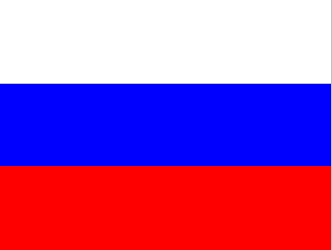 The national symbol of Russian is a white-blue-red flag, the hymn, a two-headed eagle-the coat of arms, the Kremlin, a lot of ancient Cathedrals and many others…
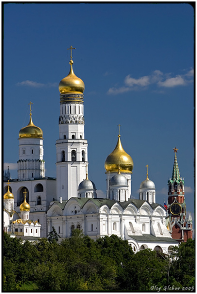 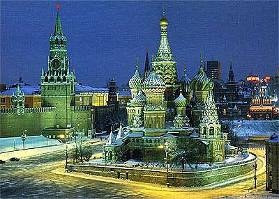 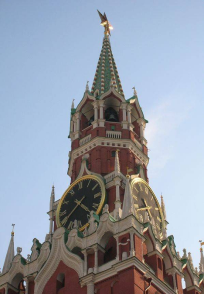 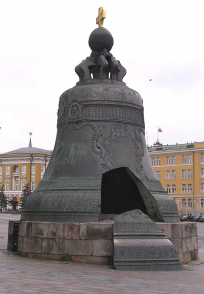 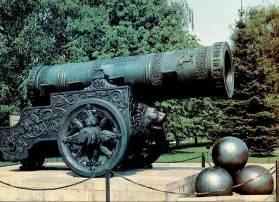 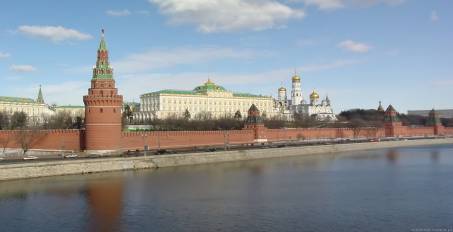 Study the information and fill the table:
The head of state is the president and is elected directly by the people every four years and cannot serve more than two terms. 
The President is commander in chief of the armed forces; he makes treaties, enforces laws, and appoints ministers.
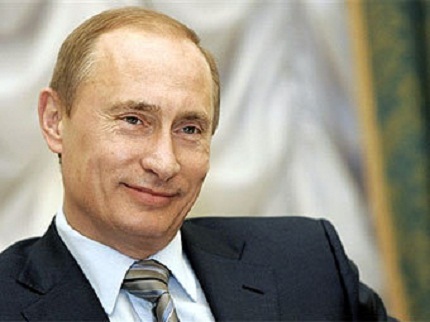 The Federal government consists of three branches: legislative, executive and judicial.
The legislative power is vested in the Federal Assembly.  It consists of 2 chambers: the Council of Federation and the State Duma.
The executive power in Russia belongs to the Government. The president appoints its head - the Prime minister.
The judicial power belongs to the system of courts. It consists of the Constitutional court, the Supreme Court and regional courts.
There are many political parties in our country: The Democratic, the Communist, the Liberal and many others.
The President
The Federal Assembly
The Federal Government
The Duma
The Federation
Government
The Chairman of the 
Government,
Ministers
The Supreme Court of Russian 
Federation
The Constitutional Court of the Russian
Federation
All men and women over 18
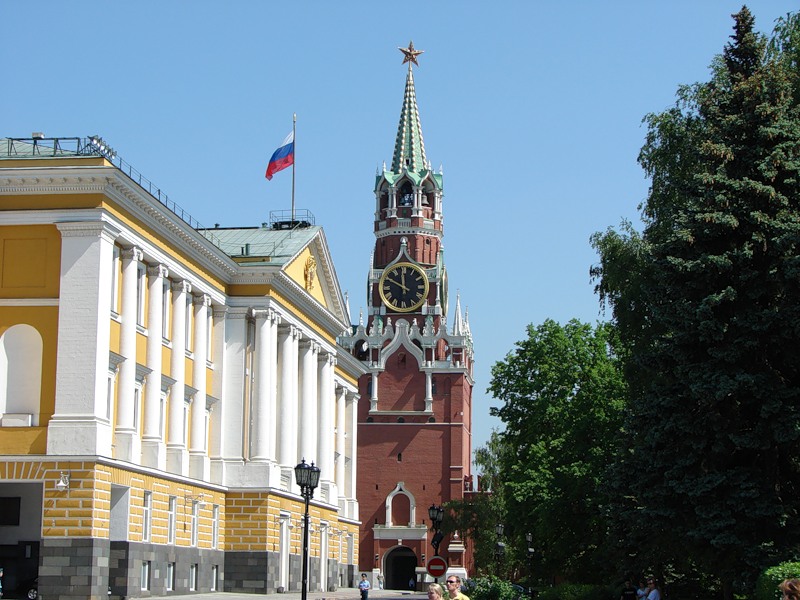 Finish the sentences:
The head of state is ……
The President is elected by…..
The President can serve…..
The President is Commander…..
He makes …….., enforces………, and appoints….. .
The Federal government consists of….. 
The legislative power is vested in ……. 
The judicial power belongs to…..
The main law is….
 There are many political parties: …..
Fill the Table
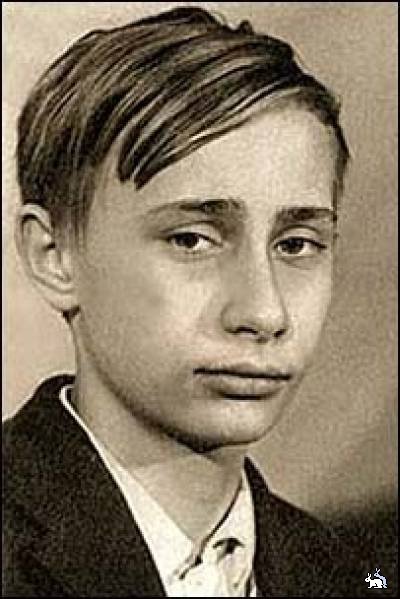 Study the brief information 
and answer the questions:
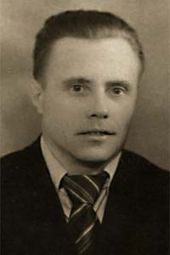 -born in Leningrad 
                                             ( October, 7, 1952)
-graduated with a degree in law from
                           Leningrad State University 
                                                                   (1975)
earned a Ph.D. degree in economics
was assigned to work  in the Committee 
                              for State Security (KGB)
 served in East Germany
became the assistant to the rector 
                      of Leningrad State University  
                                                             (1990)
-was appointed Prime Minister 
                                              ( August 1999)
-became acting President 
                                       (December31, 1999)
-was elected president of Russia 
                                         (on March 26 2000)
-was inaugurated as president
                                              (May 7, 2000)
-was elected President of Russia for the second term
                                    ( March 14, 2000)
Putin's father,
 Vladimir Spiridonovich
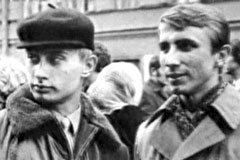 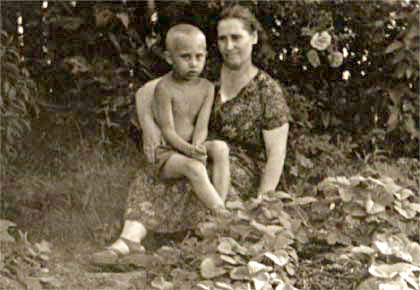 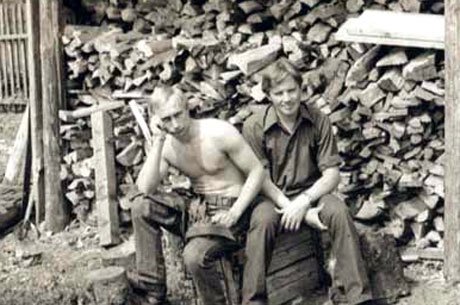 Putin with his mother, Maria Ivanovna, in July 1958
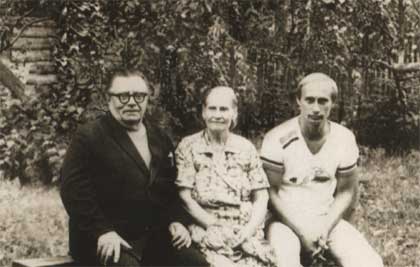 QUESTIONS
What education has V.Putin got? 
Where did he work and what positions did he hold?
When was he elected President of Russia for the first term?                                                                       For the second term?
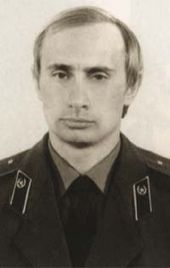 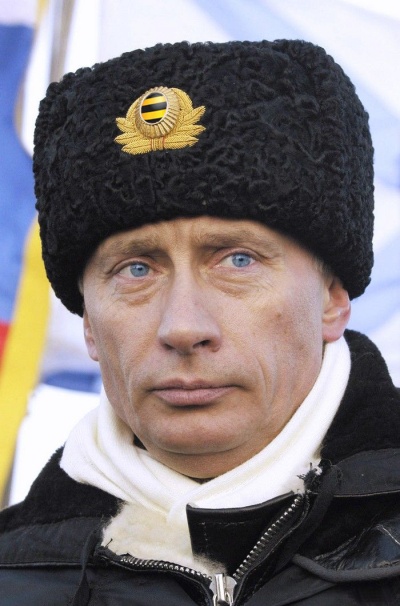 KGB   career
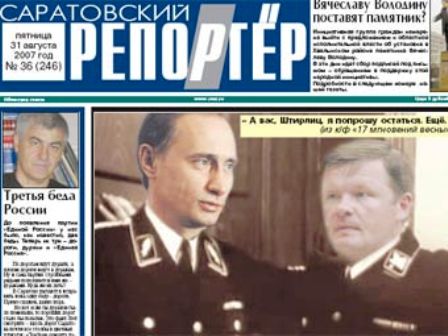 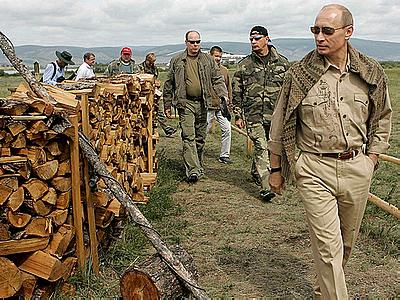 Putin served 15 years as a foreign intelligence officer for the  Committee for State Security (KGB), including six years in Dresden(1985 to 1990), East Germany.
Political career
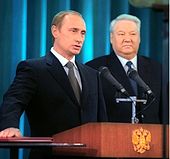 Russian intelligence officer and politician who served as president (1999–2008, 2012– ) of Russia and also was the country’s prime minister (1999, 2008–12). On May 7th 2012, V. Putin was elected president of Russia for the 3rd term.
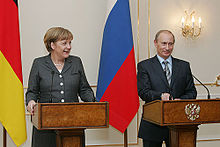 In 1990 he retired from active KGB service with the rank of lieutenant colonel and returned to Russia to become prorector of Leningrad State University. 
Soon afterward Putin became an adviser to Sobchak, the first democratically elected mayor of St. Petersburg. He quickly became known for his ability to get things done; by 1994 he had risen to the post of first deputy mayor.

In 1996 Putin moved to Moscow, where he joined the presidential staff as deputy to Pavel Borodin, the Kremlin’s chief administrator. Putin moved up in administrative positions. ...
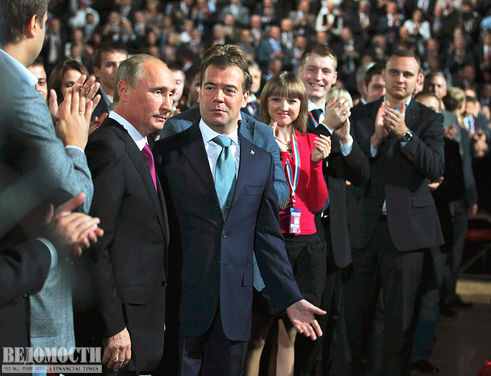 Find the English   equivalents for the following:
слабое, неэффективное государство
слепо выполнять
возродить Россию
коррупция среди чиновников
смягчение экономических реформ
снижение налогов
приватизация сельскохозяйственных земель
долги перед зарубежными странами
предпринять шаги к партнерству
повысить сотрудничество
удерживать огромную власть
давать  взятки
resurrect Russia 
foreign debts
reduce taxes
the privatization of agricultural land 
took steps to partnering with …
warming strict economic reforms 
to increase cooperation 
weak and ineffective  state
to wield tremendous power 
to pay bribes 
blindly follow
 white collar corruption
Just in his off-time
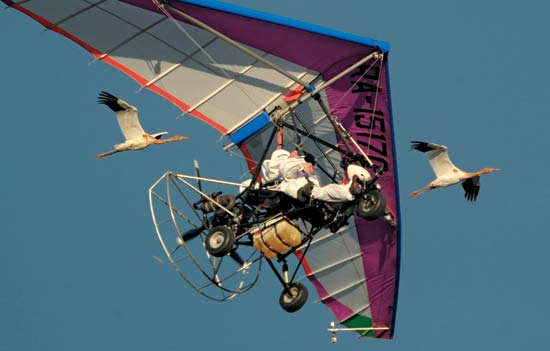 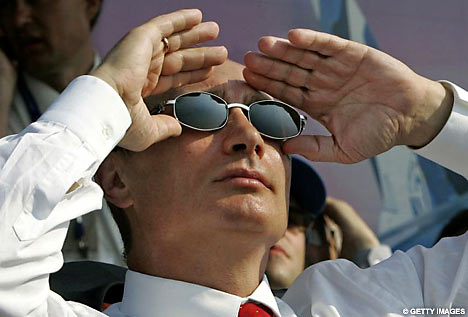 Putin is
a judo champion,
an avid hunter,
a fisherman,
a scuba diver …
an all-around man’s man…
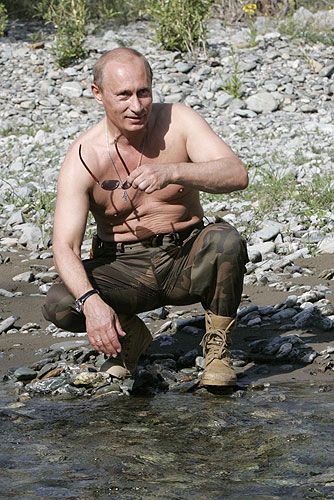 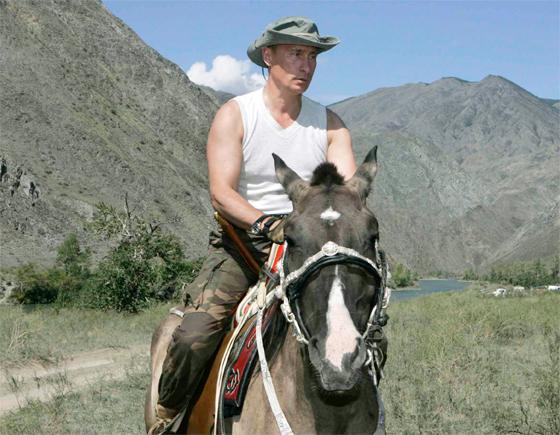 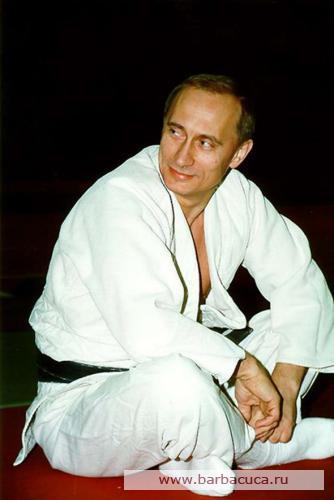 .
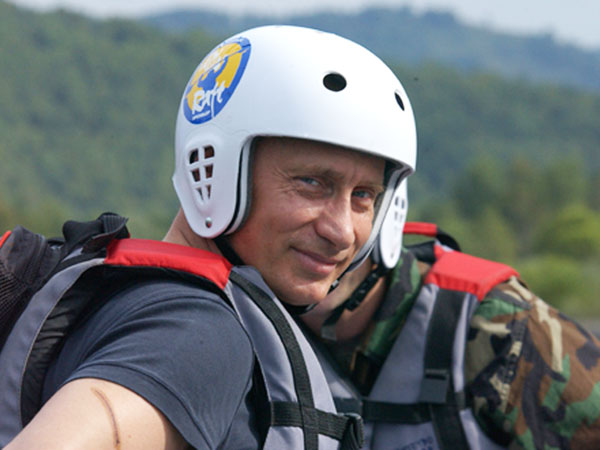 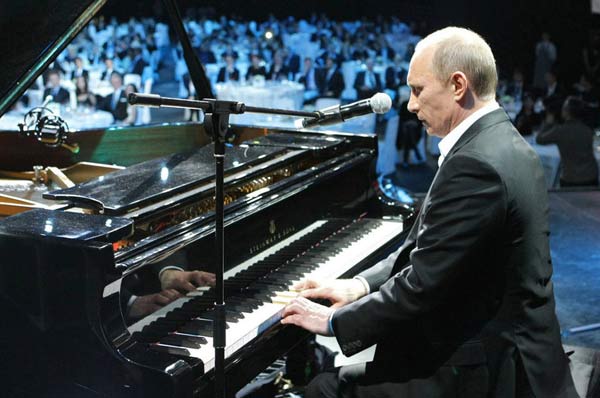 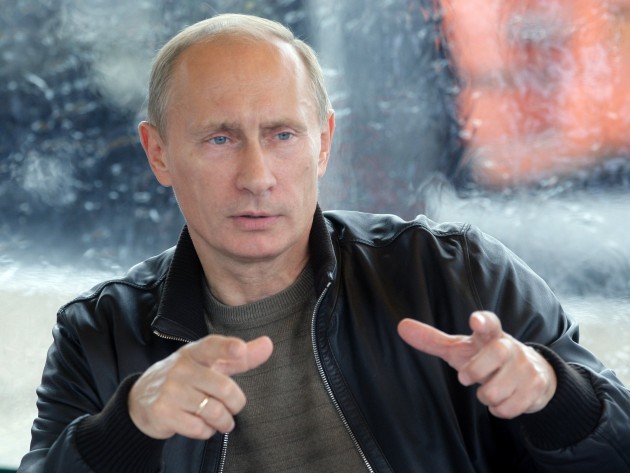 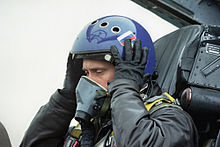 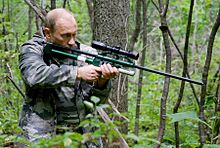 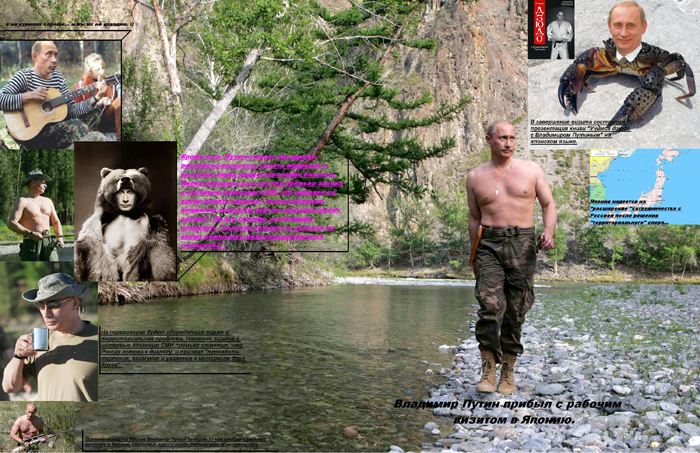 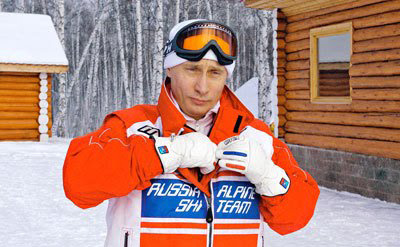 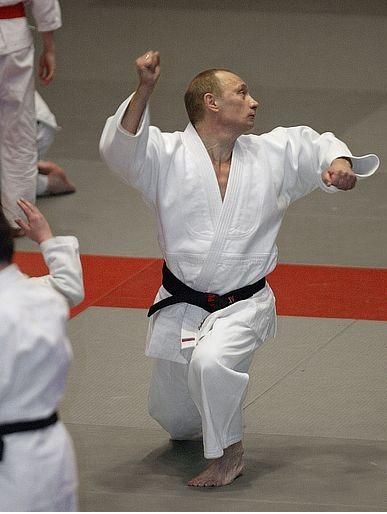 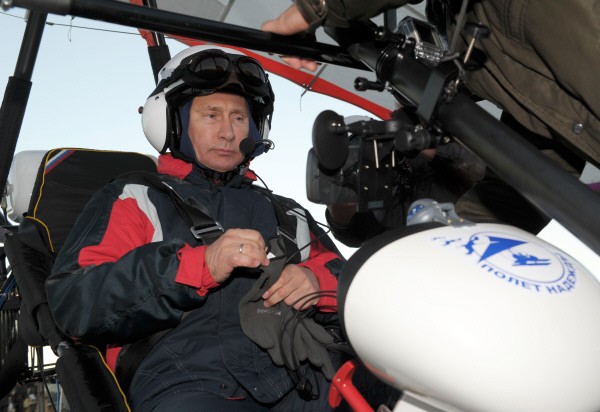 Who will be the next president?
http://putin.kremlin.ru/bio
http://www.biography.com/people/vladimir-putin
http://en.wikipedia.org/wiki/Vladimir_Putin
http://global.britannica.com/EBchecked/topic/484357/Vladimir-Putin
Teacher:
Tatyana Nekrasova
Gymnasium 1
Komsomolsk-na- Amure